Чайные традиции Китая
Руководитель: Иванова Екатерина Андреевна
Подготовили ученицы «П» класса:
      Дорофеева Людмила, 
      Егоркина Мария, 
      Зорка Марина,
      Подосинникова Екатерина,
      Ширяева Полина.
Москва
2023/2024 уч.г.
Актуальность
Актуальность нашего проекта заключается в том, что сейчас Россия и Китай в дружественных отношениях. Наши народы должны перенимать мудрость друг друга, и мы хотим поведать ребятам о чайных традициях этой замечательной страны.
Цель проекта
Цель проекта заключается в расширении кругозора школьников о культурных традициях древнего Китая на примере китайского чаепития.
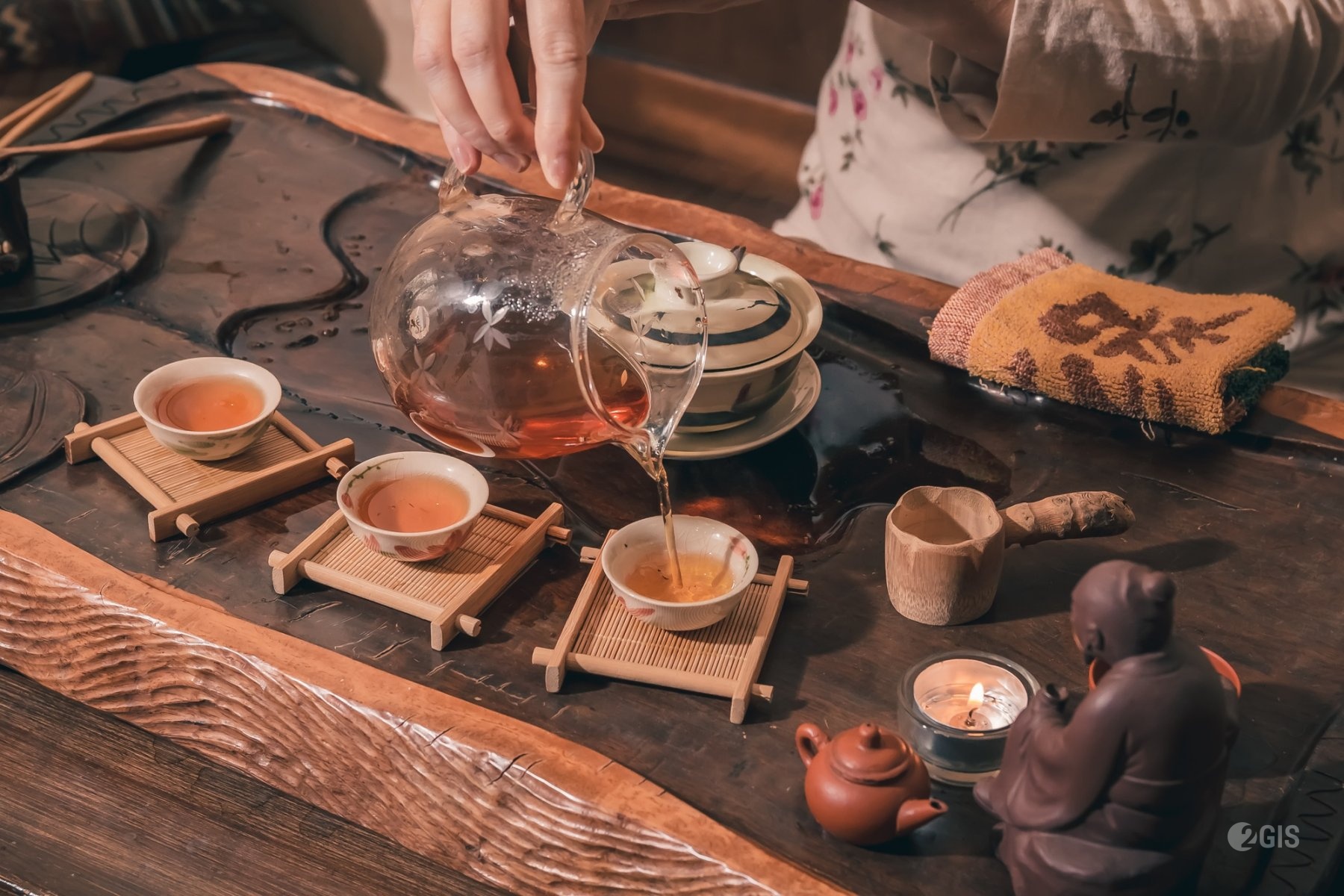 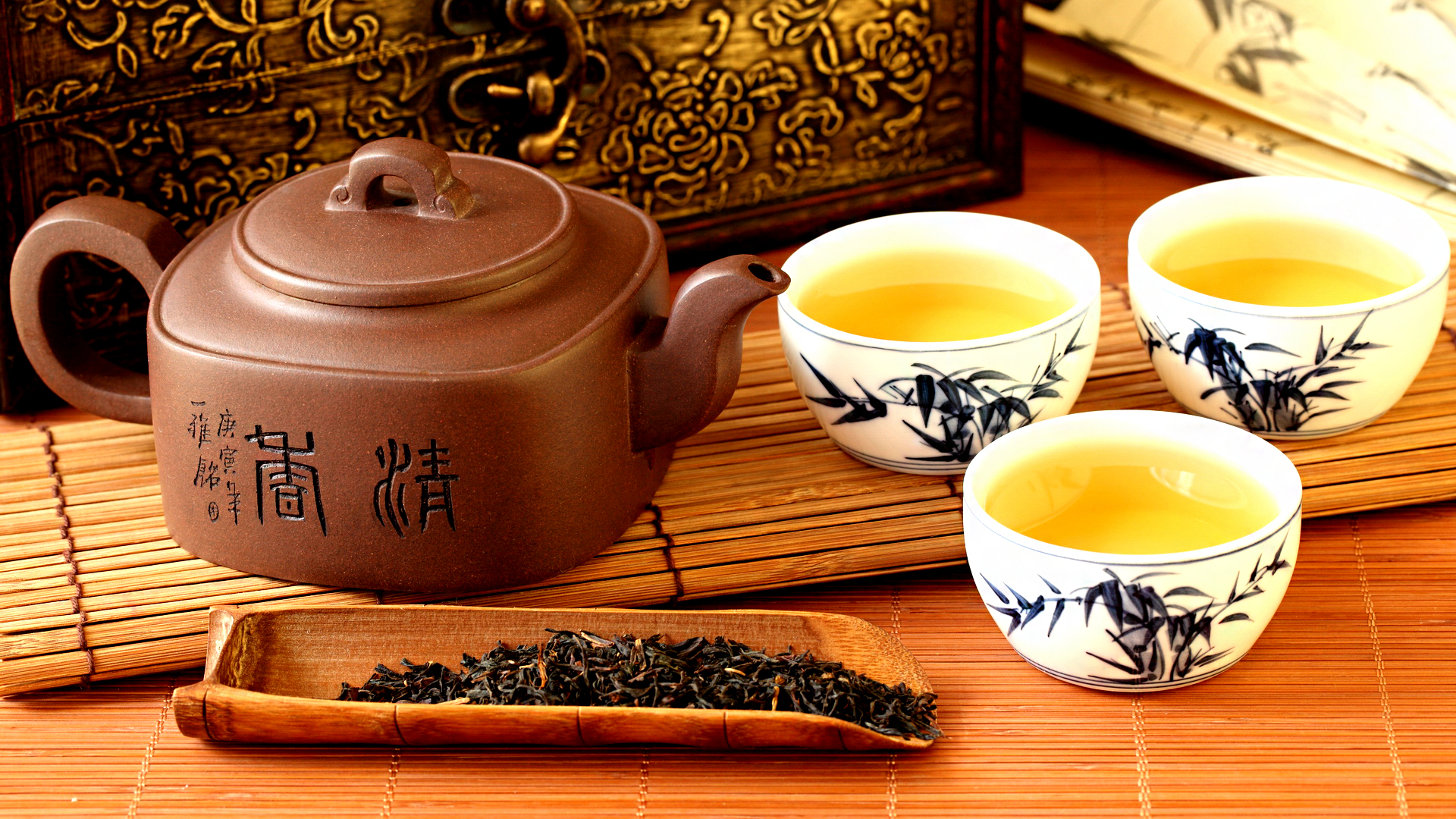 Задачи
Узнать самим о чайных традициях Китая.
Рассказать ребятам о чайных традициях Китая.
Продегустировать вместе с ребятами настоящий китайский чай.
Мы проводим чаепитие
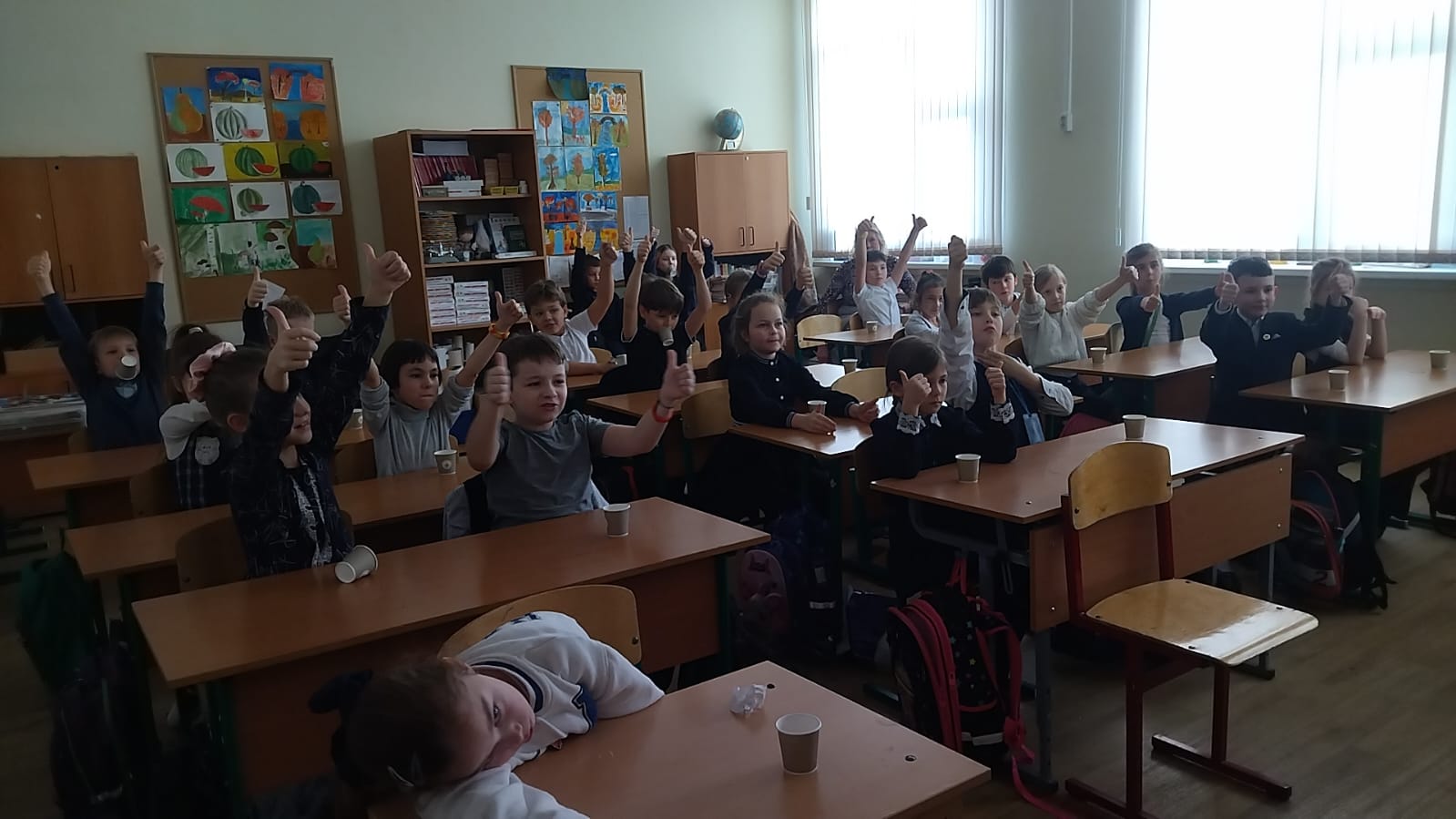 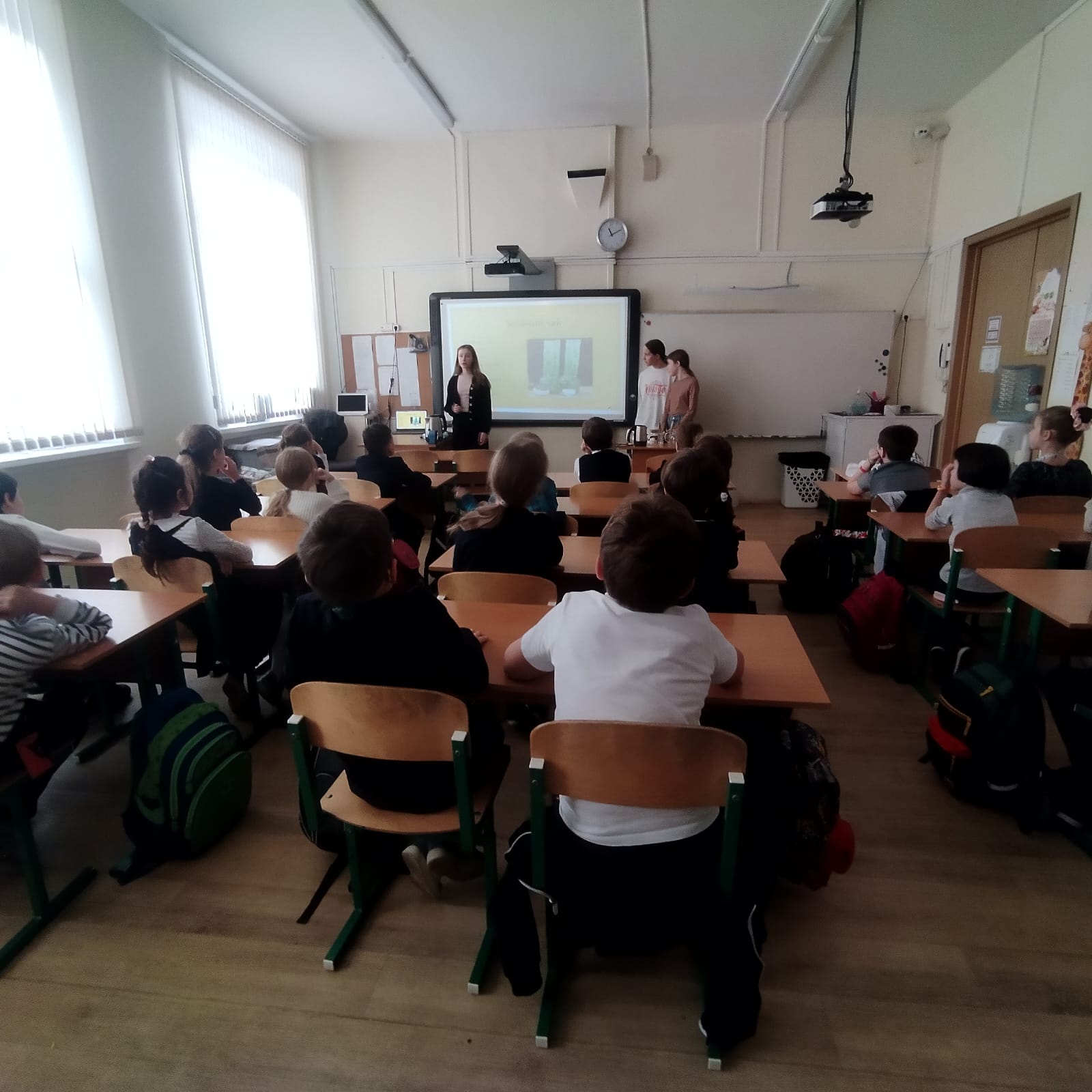 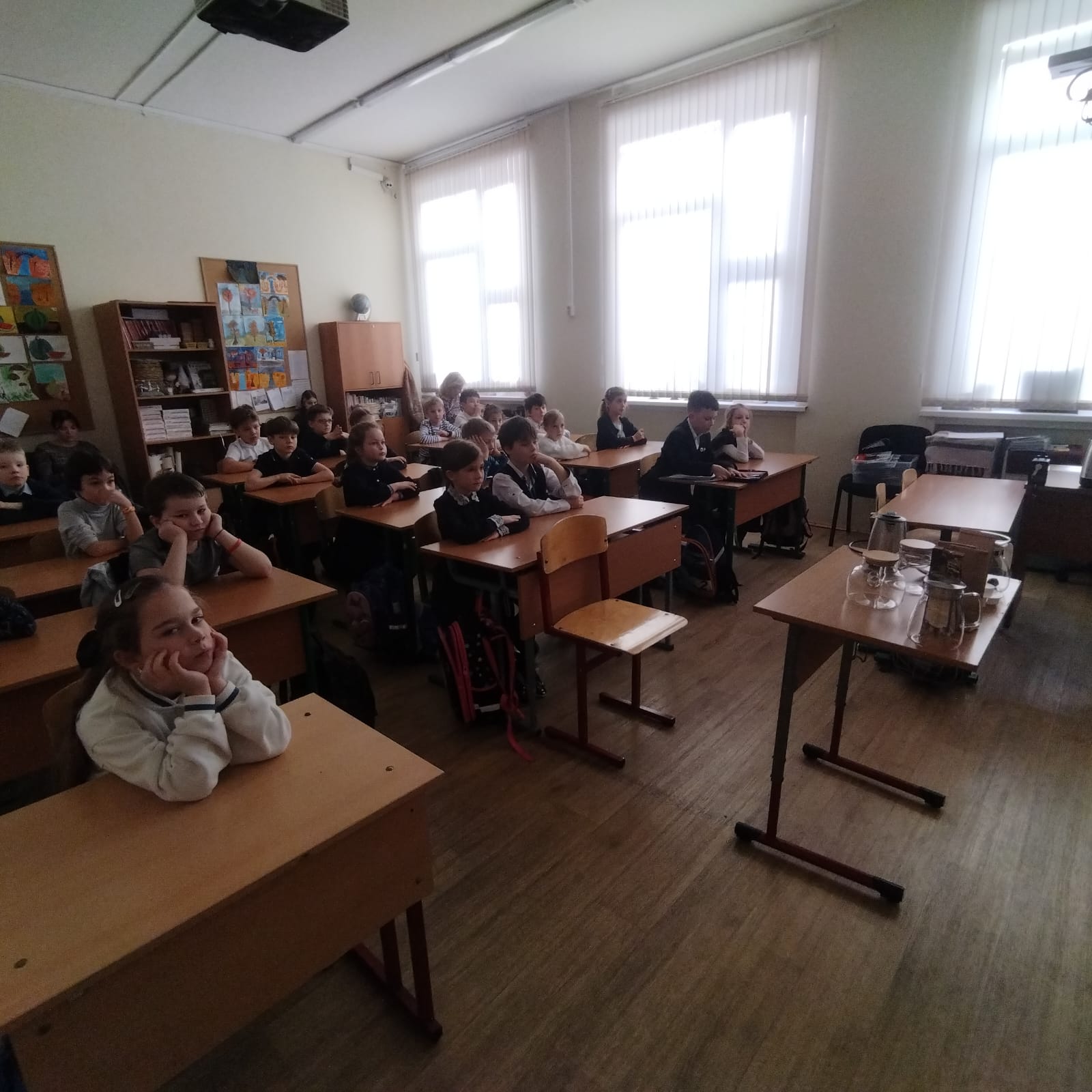 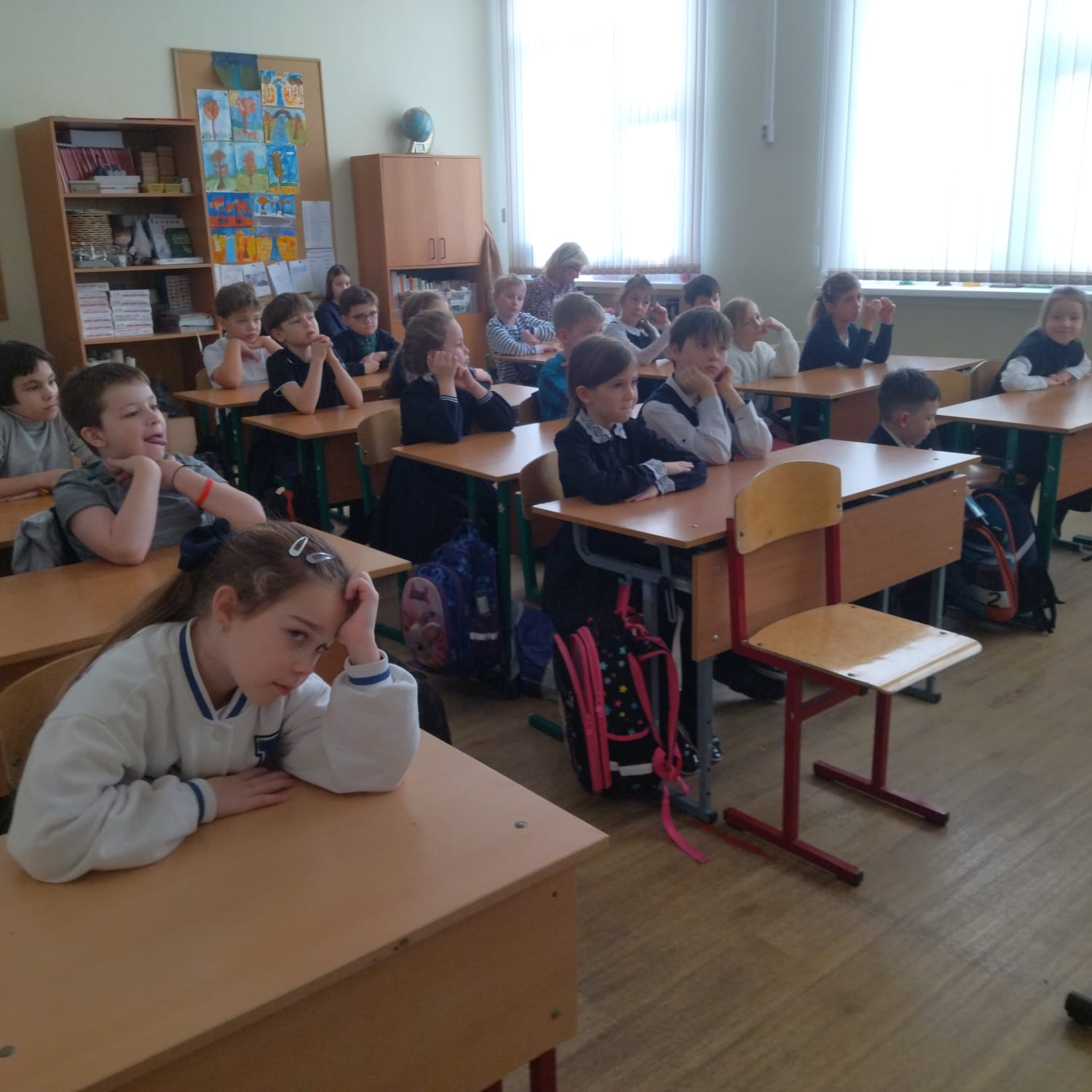 Результаты
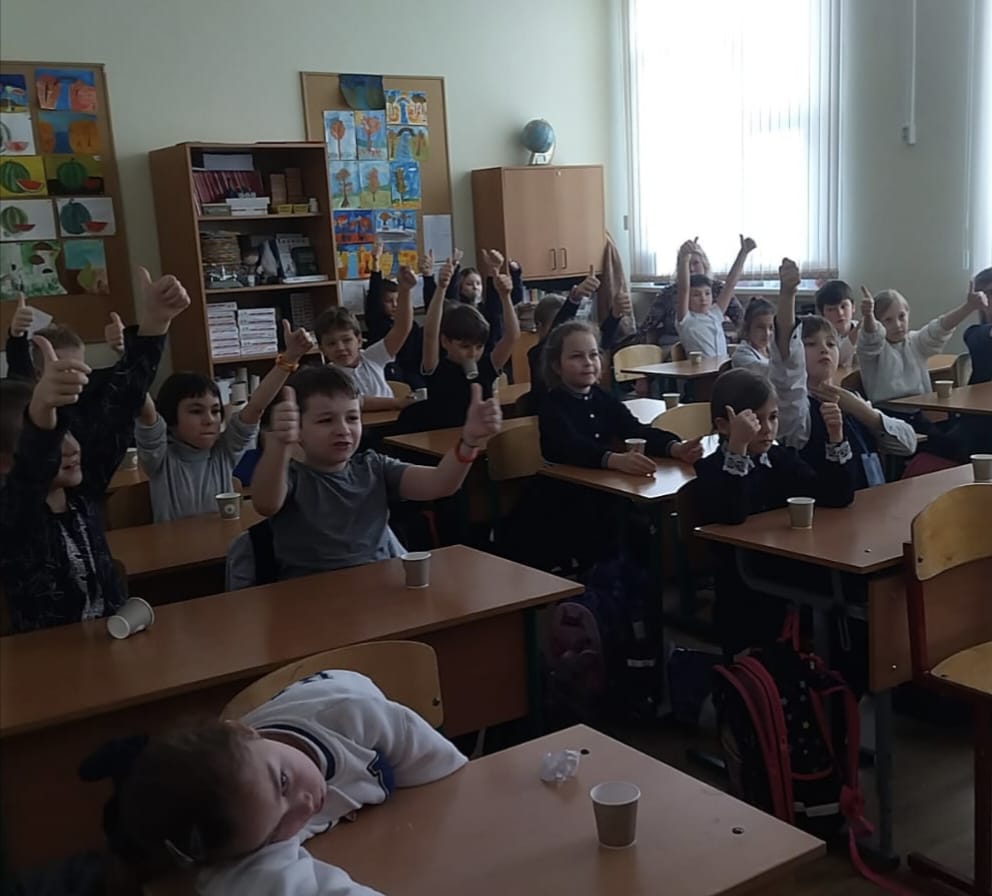 Мы считаем, что цель нашего проекта достигнута, потому что после проведения интерактивного урока у 3 «И» класса большинство ребят сказали, что узнали много нового, а некоторые даже заинтересовались о приобретении понравившихся сортов китайского чая.
Источники
Мы брали за источники сайты: 
1.https://chaekshop.ru/ («Названия китайских чаёв - как они переводятся?»);
2.https://teaworkshop.ru/blog/vidy-i-sorta-kitajskogo-chaya («Как начать пить китайский чай»);
3. https://dachatea.ru/blogs/vidy-i-sorta-kitayskogo-chaya( «Что такое чай Улун и что он означает: история происхождения известного чая»); 4.https://en.wikipedia.org/wiki/List_of_Chinese_teas(«История чая»);
5.https://brewtea.ru/articles/otkuda-poyavilsya-cai.html, https://www.wildberries.ru/ («Откуда появился чай»).
Спасибо за внимание!
Надеемся, что наша презентация была полезной и информативной.